REAL ESTATE AGENT SAFETY
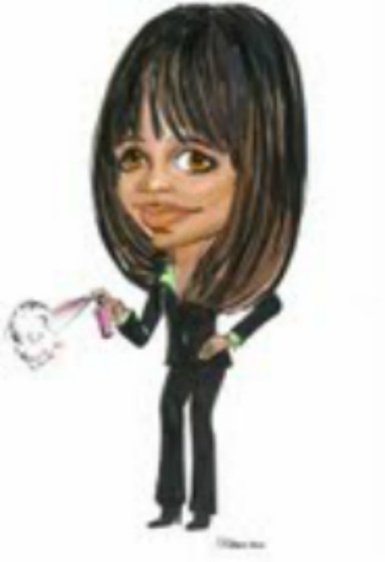 Presented by Tracey Hawkins 
“Tracey, the Safety Lady”
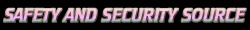 Who is “Tracey, the Safety Lady”?
I have:
 Been a real estate agent
 Worked in the safety and security field over 20 years
 Trained thousands of agents to work safely (over 1,100 in May 2015)
 Spoken all over the country; from ND to TX, to NJ to CA
 Worked with the National Association of REALTORS® on the safety initiative
Owner of Linked In’s Real Estate Agent Safety Forum group (over 3,000 members)
 Nationally recognized safety and security expert
 Research safety and security products and services
 Offer tried and true safety and security products to agents
                   I am passionate about what I do!
Risks
Understand the risks in this business


   You make a living meeting complete strangers in empty houses and sitting in empty houses waiting for strangers to come in.
Criminals
What does a criminal look like?
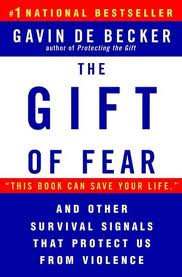 C I T O
Come 
Into 
The 
Office
FaceTime/Skype CITO
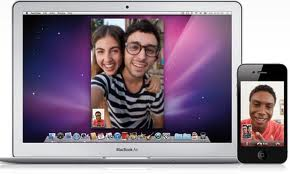 Come Into Any Office
REALTORSafeHarbor.com 

- Allows agents to find registered Safe Harbor locations that will allow agents to use their office to meet new clients, will provide the REALTOR client prospect form, and will scan/fax the form and ID of the client to the agent free of charge.
Collect information
NAR Forms

Go to realtor.org and search “Tracey Hawkins”

Forms allow your whereabouts to be known, your broker/manager to have key information about you and you to gather information from clients.
Cell Phone Safety
Accessibility

I.C.E.

Hack-proofing

Apps
Dressing Safely
What not to wear…
Making Safety Profitable and Worthwhile
Protect Your Sellers
“Client Safety Plan”
Seller Listing Safety
Security walk-through:
 - Photos
  Jewelry
  Prescription meds
  Mail

 Lights, locks and landscaping

 Buyers and agents who show up
DEA Announces 10th National Prescription Drug Take-Back
JUL 28 (NEWARK, N.J.) –– DEA Acting Administrator Chuck Rosenberg today announced that the 10th National Prescription Drug Take-Back will take place September 26th from 10 am-2 pm. As with the previous nine Take-Back events, sites will be set up throughout communities nationwide so local residents can return their unused, unwanted, or expired prescription drugs for safe disposal.
Safe Showing Techniques
Real Estate Agents and Pictures



Why inappropriate photos can make you a target.
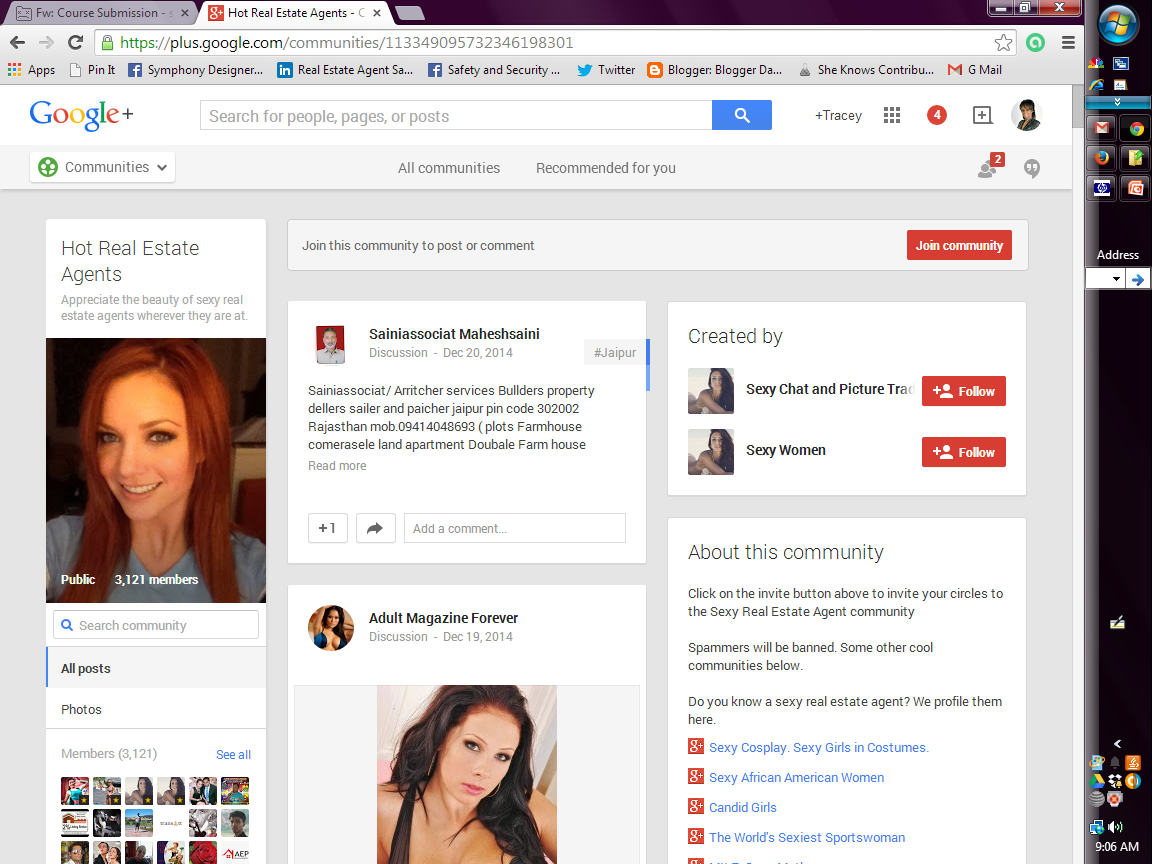 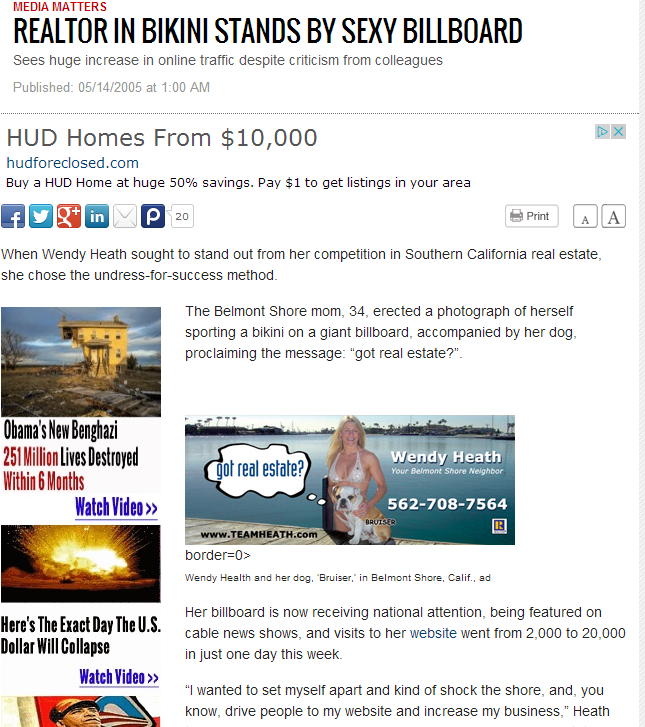 Real Estate Agent Photos
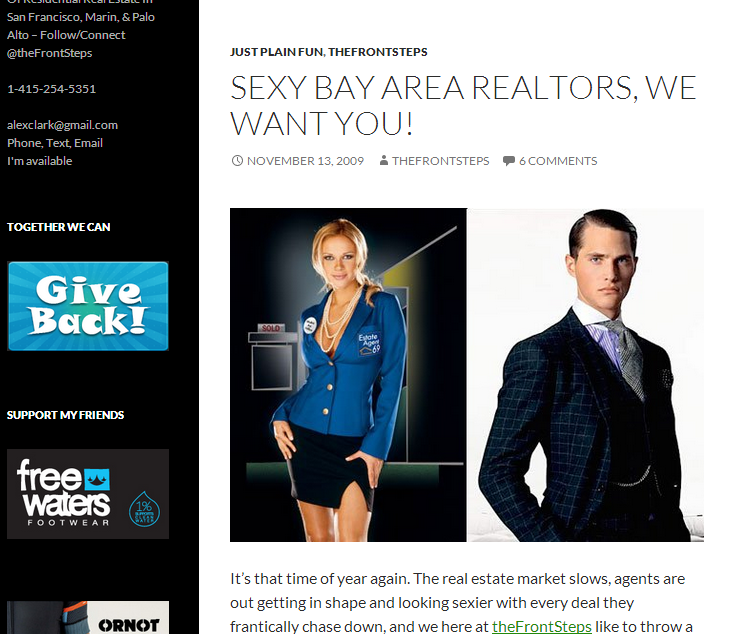 Agent Photos
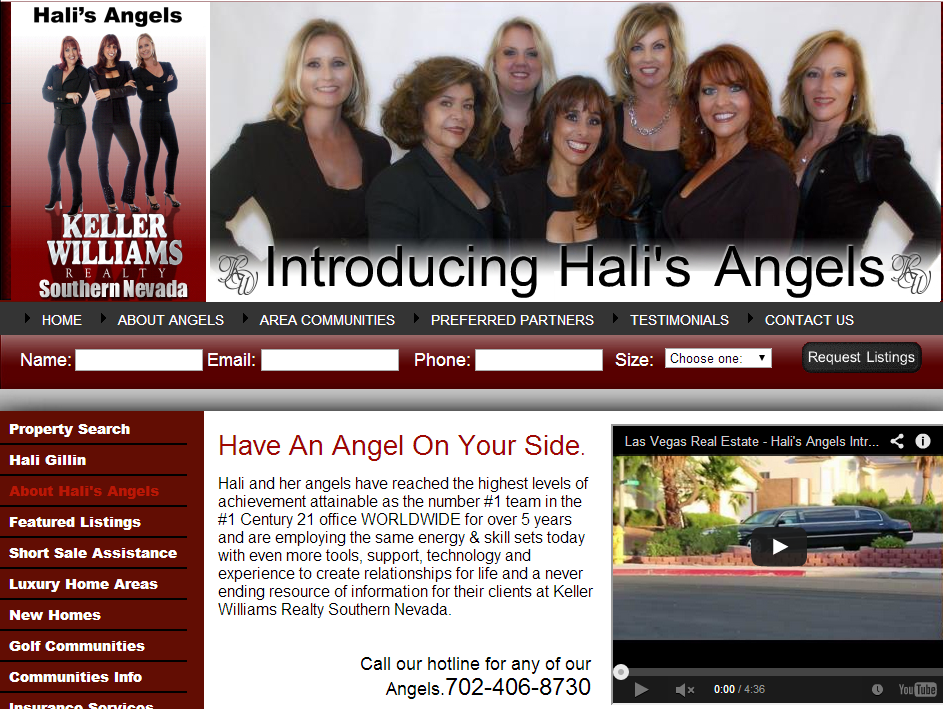 Words to Avoid in Advertising
Words to Avoid
Isolated
Romantic
Private
Empty
Move-in immediately
Sellers and Photos
Open House Safety
Open House Safety
Fair Housing Discrimination Act

 Seller Preparation- Security walk-through

 Exits and parking

 Emergency contact plan

Agent’s valuables

Enlist a partner
Smile You Are On Camera
Open House Video Monitoring:

 https://www.realagentguard.com/opn-house-video-monitoring -
Why Being Nice to FSBOs Can be Good For Business and Help You Be a Good Neighbor
Why FSBO Safety is Your Business
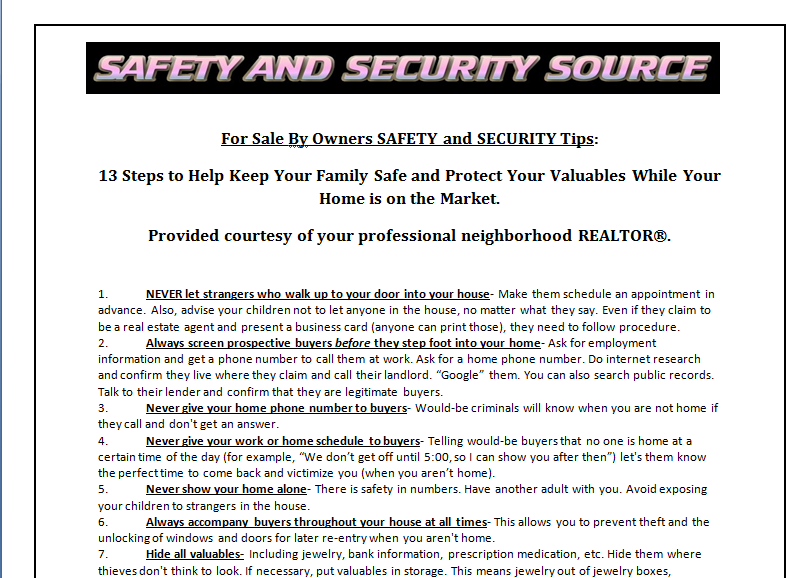 E-Mail Me to Request FSBO Safety Tips
safetyandsecuritysource@gmail.com
RETAIL REAL ESTATE vs. DISTRESSED PROPERTIES
Distressed condition
Abandoned, aggressive (or dead) pets/animals left behind
Possibly occupied by criminals and gang members
Angry neighbors
Drug houses/headquarters
Pristine shape
Animals corralled
Family home
Friendly neighbors
Neighborhood watch to keep drugs and criminals out
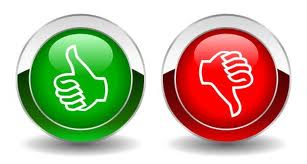 SPECIFIC DANGERS
Mold
Methamphetamine labs
Abandoned, aggressive animals
Dead, contaminated animal carcasses
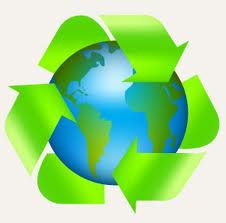 National Clandestine Laboratory
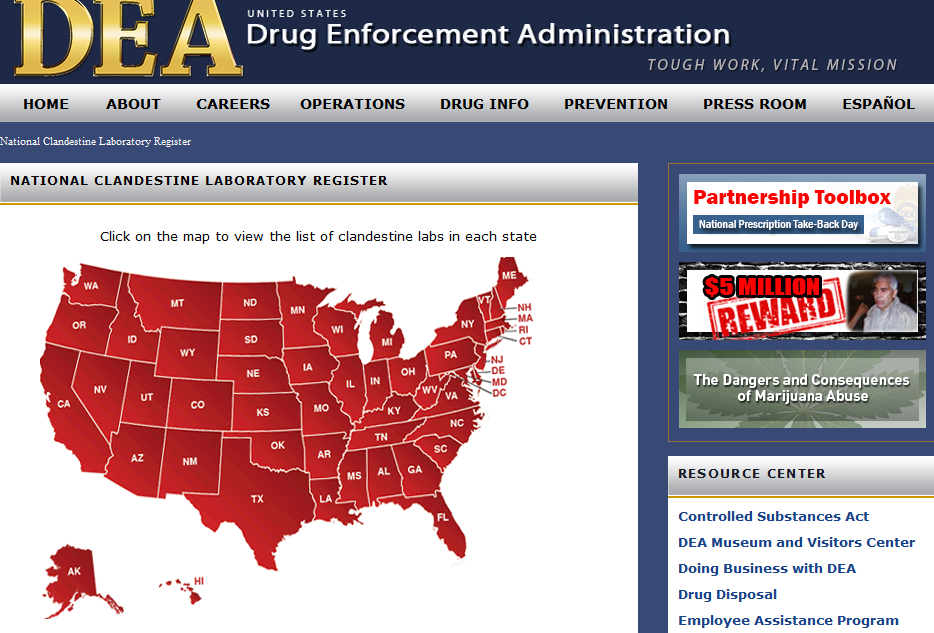 DEA’s National Clandestine Laboratory
Google it!
NAR Distressed Property Safety Webinar
SOCIAL MEDIA  AND SMARTPHONE SAFETY FOR REAL ESTATE AGENTS
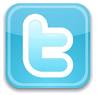 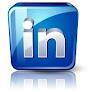 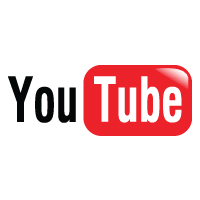 [Speaker Notes: Today we will cover how to use social media in a safe manner.]
Phishing
E-mail sent
Looks like it came from familiar agent
Seeks to get agent to divert wired funds

PREVENTION
Don’t click on links in suspicious e-mails
Follow partner’s lead with encrypted e-mails
Report any suspicious activity
FaceBook Business Page
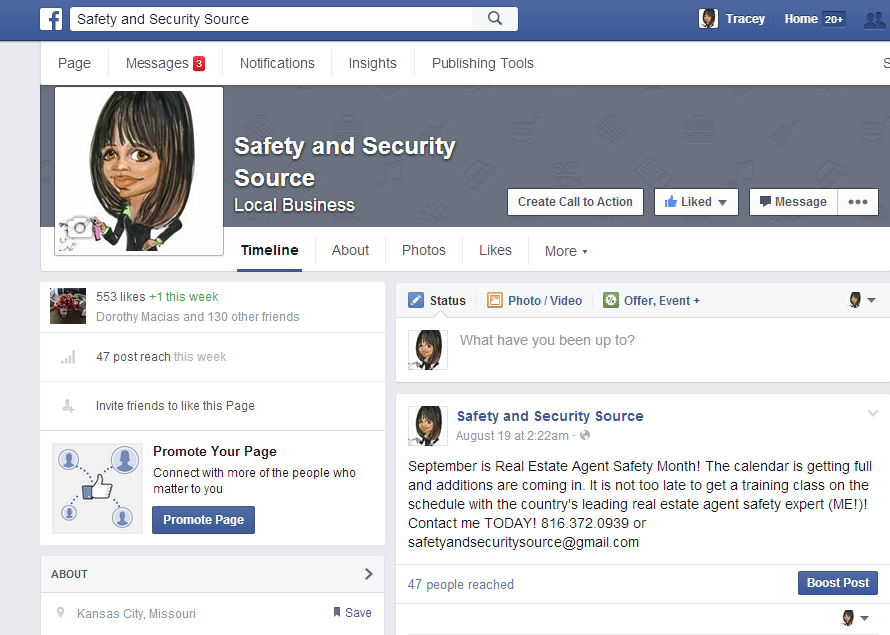 FaceBook Personal Page
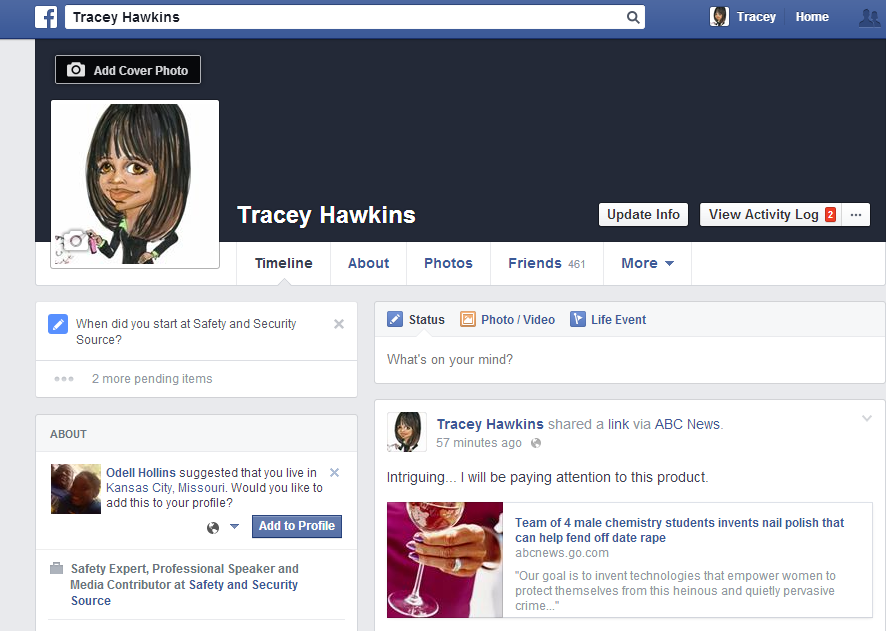 FaceBook Privacy Settings
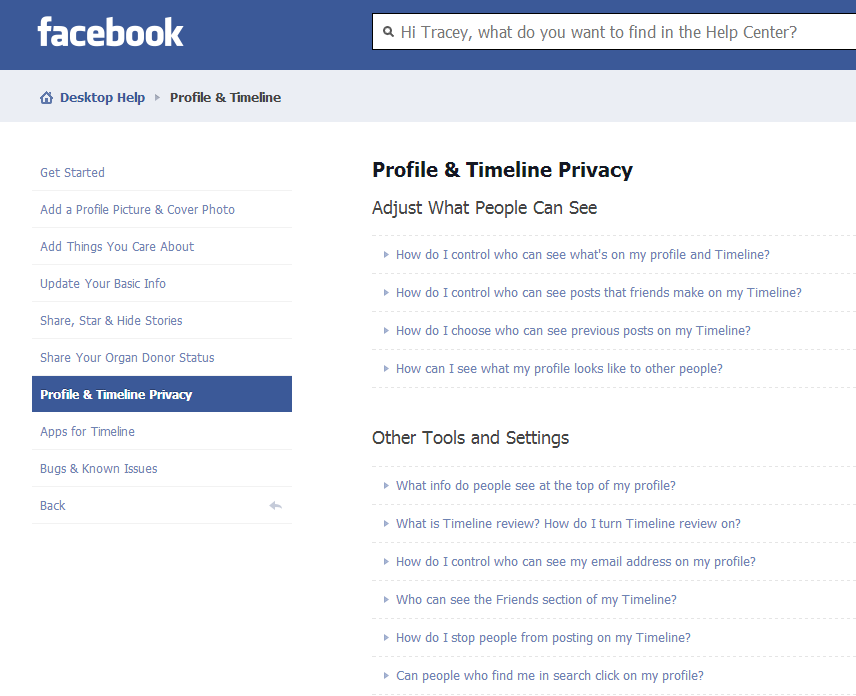 Linked In Profile Information
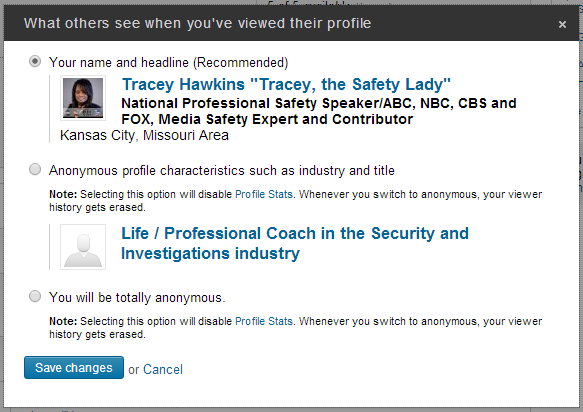 What Not to Say Online
Don’t Discuss:

- Sellers or Buyers on a blog or social media post

- Vacation plans

- Or brag about new possessions

- Open houses or your schedule
Websites that prove there is no such thing as privacy!
Websites that share personal information
Spokeo.com
Pipl.com
Peepyou.com
Spokeo.com Name Search
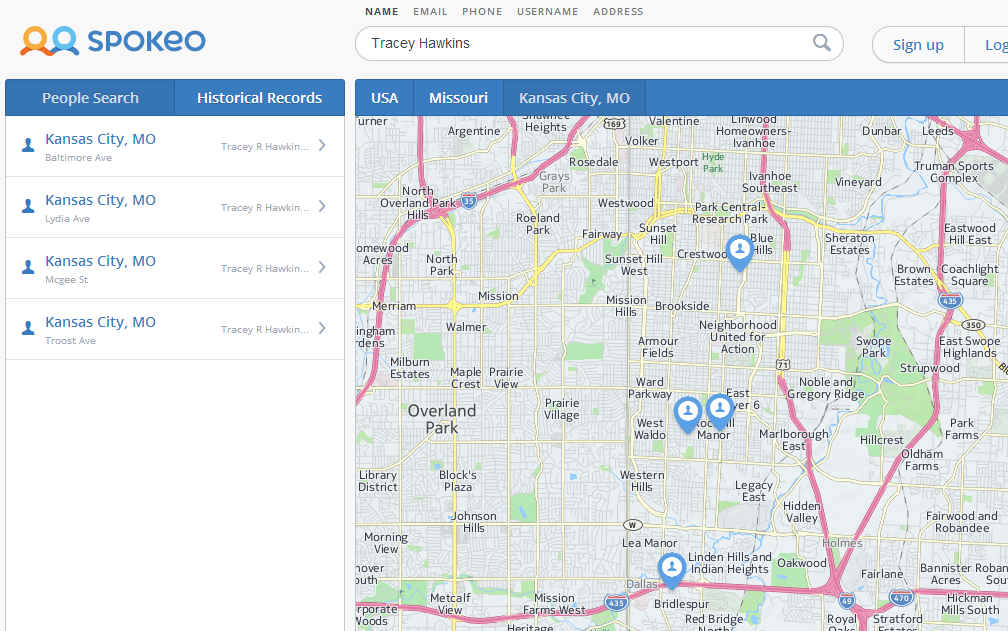 Spokeo.com E-mail search
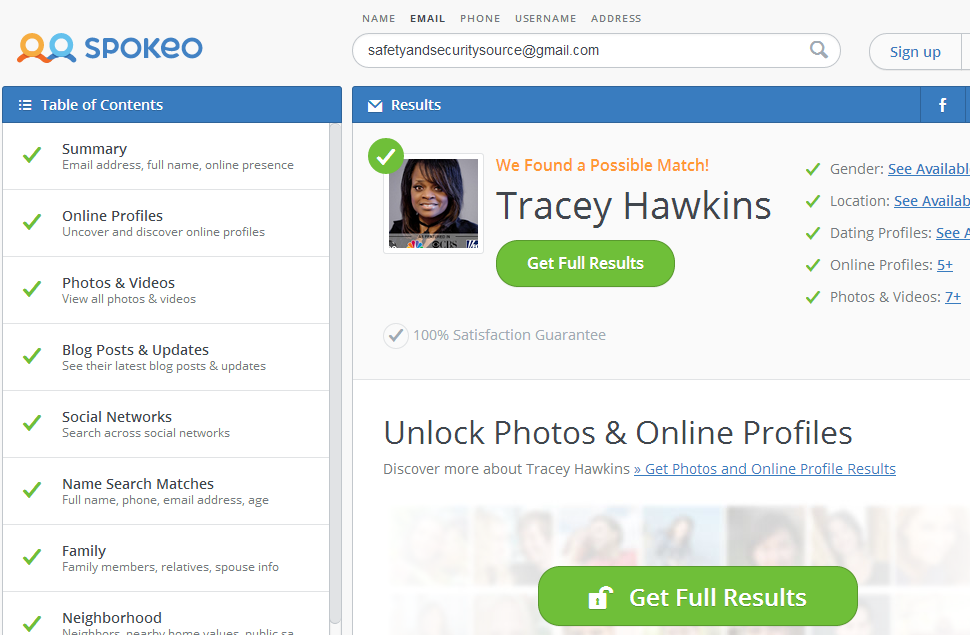 Spokeo.com
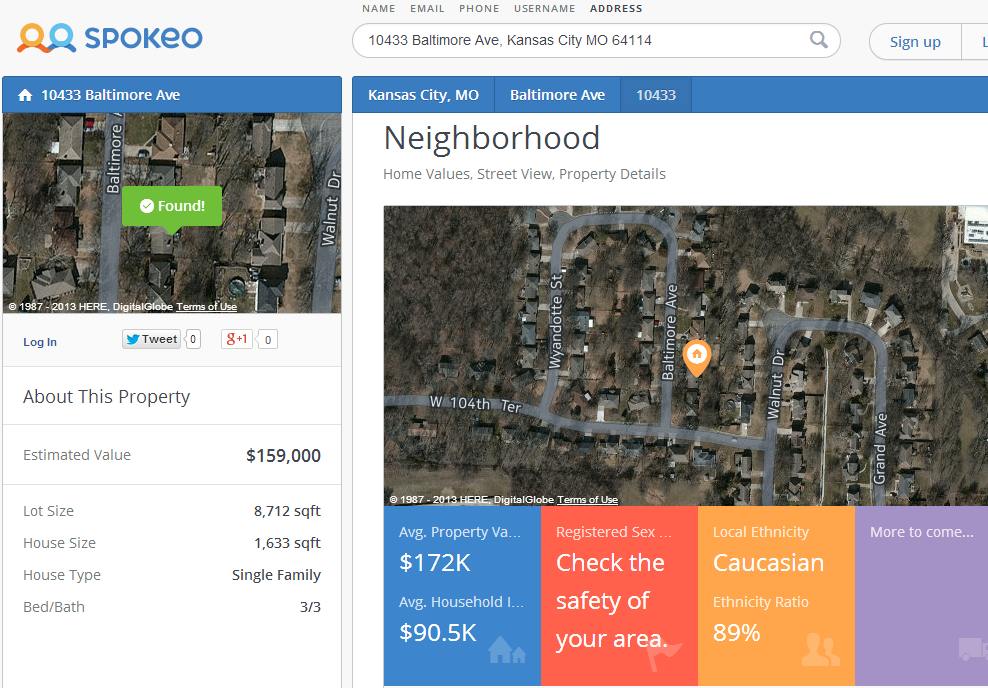 Spokeo.com Address Search
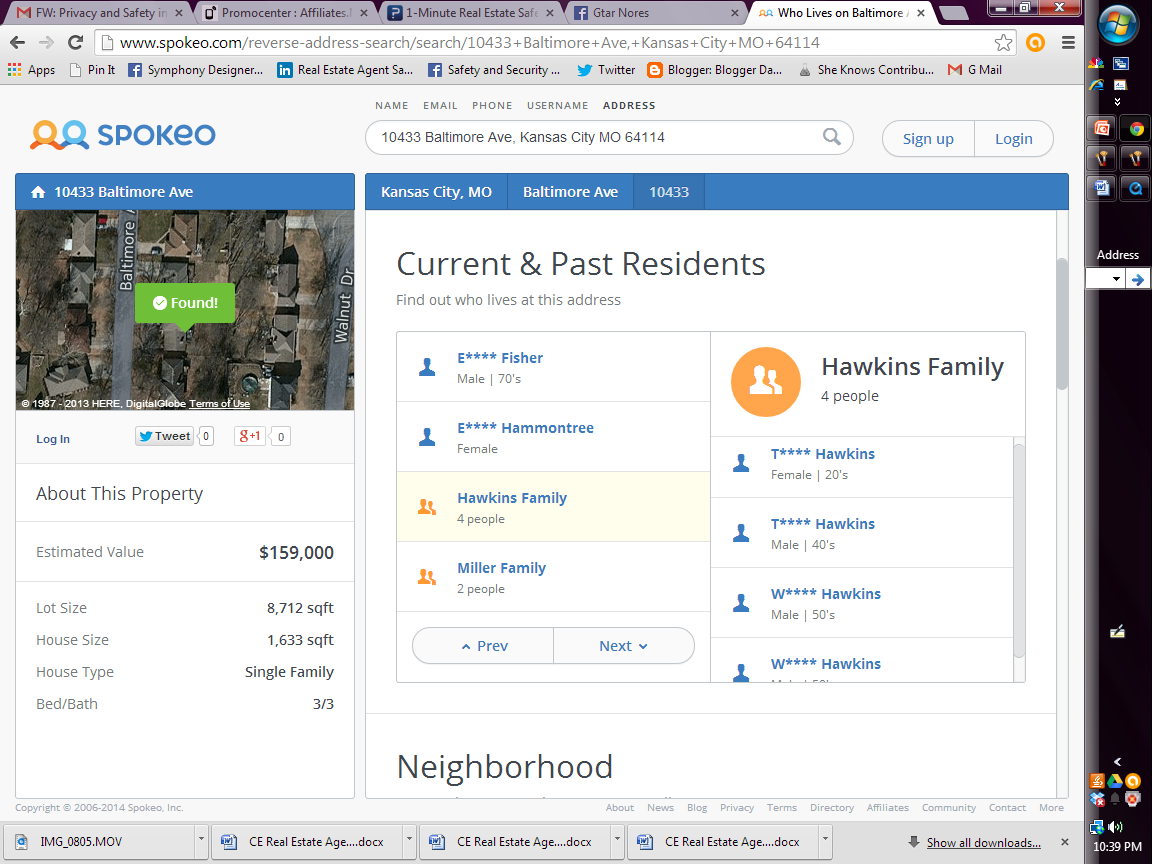 Pipl.com
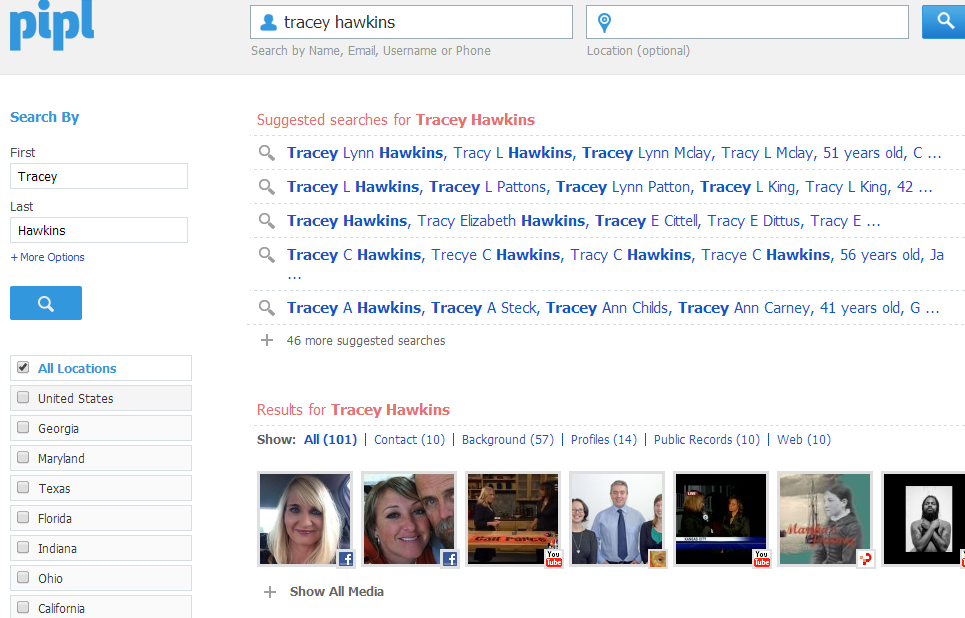 Research Your Online Reputation
Do Your Research
Know what is in cyberspace about you

Educate your Sellers about this source of personal information

Research your Buyers and Sellers
Google Yourself
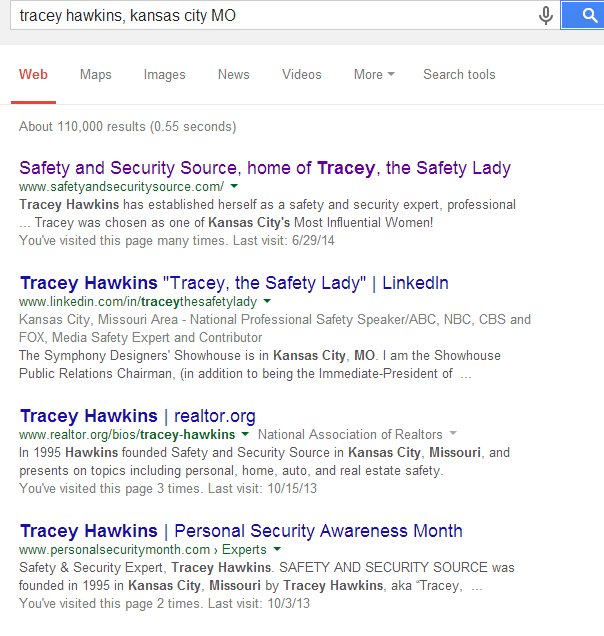 Google Alerts
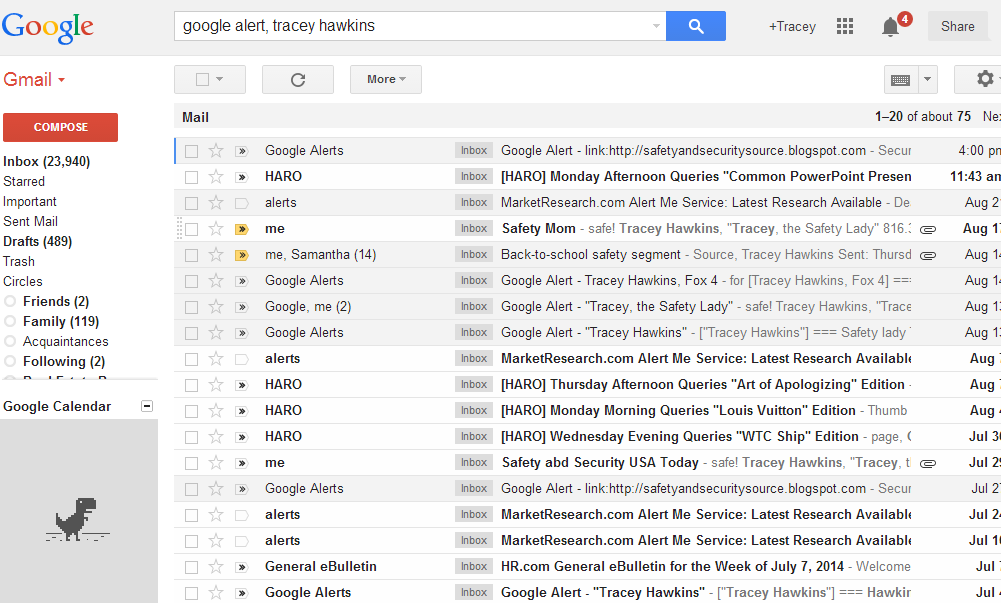 Manage What Happens to Your Online Accounts After You Die
- Appoint someone as an online executor..
- State in a formal document how you want your profiles and accounts to be handled. 
- Understand the privacy policies of each website with which you’re associated. 
- Provide your online executor a list of all the websites and login credentials for which you want he or she to take action. 
- State in your Will that the online executor should have a copy of your death certificate.
Hack-Proofing Your Smart Phone
Simple step to hack-proof your phone.
What to Look For in a Smart Phone App
MyForce.com
NJRealtor.MyForce.com
[Speaker Notes: NJRealtor.MyForce.com]
Smart Phone Apps
NJRealtor.MyForce.com
Be a safety and security resource and help protect your Buyers!
RealtyTrac
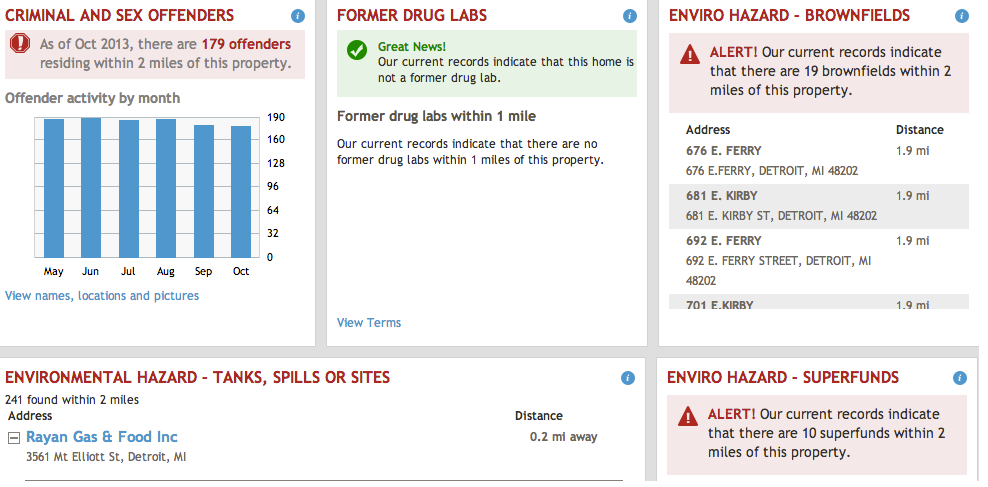 Spotcrime.com
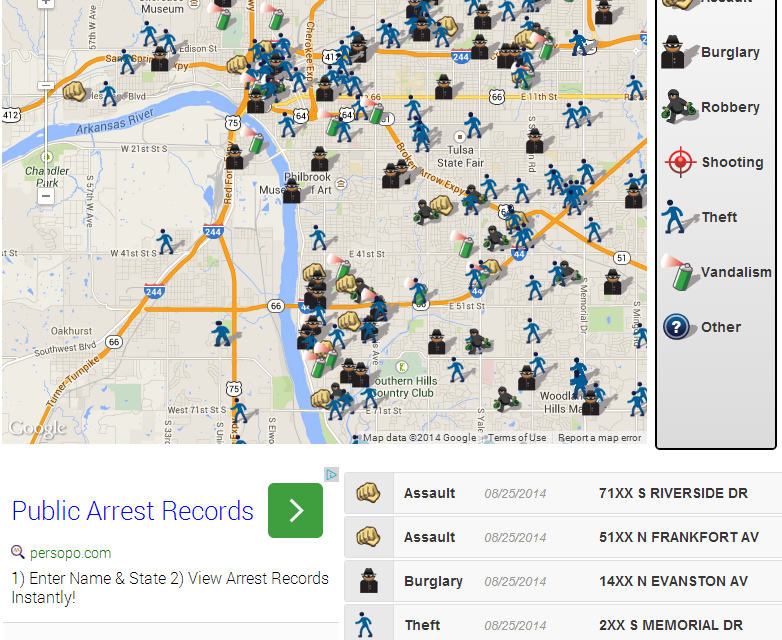 Safety Tools and Products for Real Estate Agents
PEPPER SPRAY vs. MACE vs. TEAR GAS
Definitions:
Mace
Tear Gas
Pepper Spray

Which is recommended?

OC (not CN or CS)
2 million Scoville Heat Units (SHUs)
Check the expiration date
Test your spray
Federal crime if used improperly
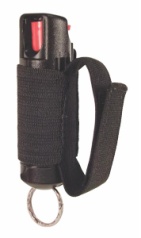 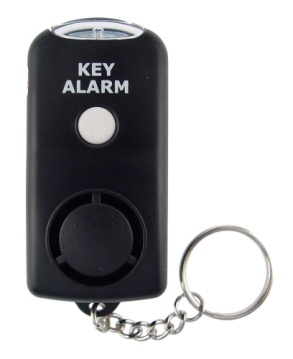 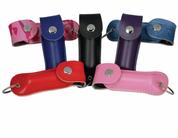 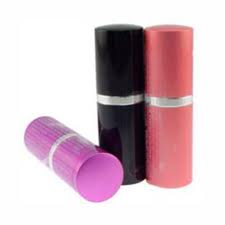 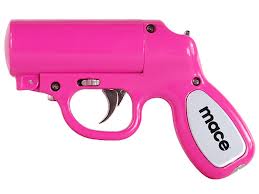 [Speaker Notes: Different sprays then alarm. Products then facts]
Self Defense Spray Options
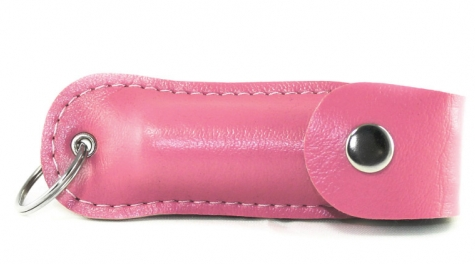 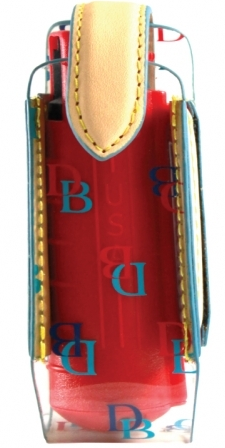 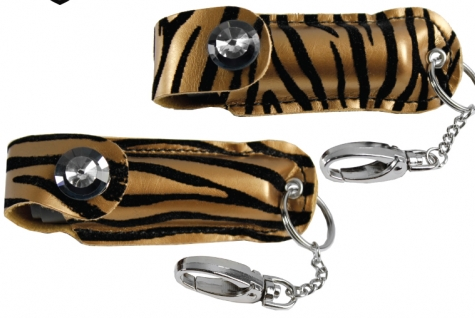 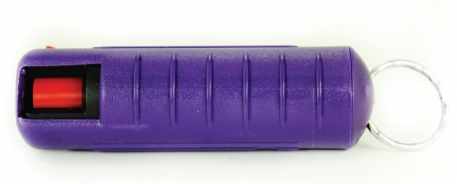 Safety and Security Products
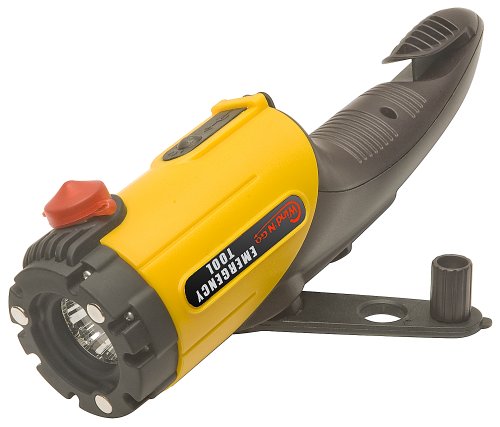 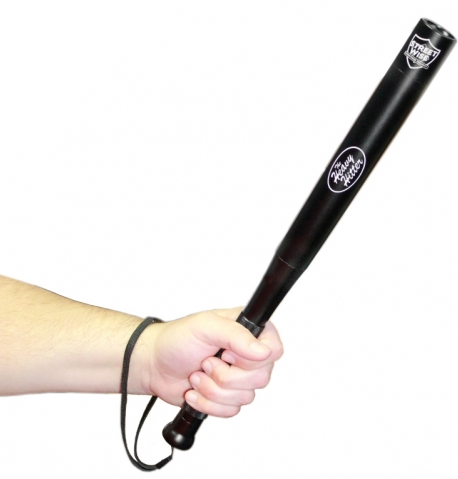 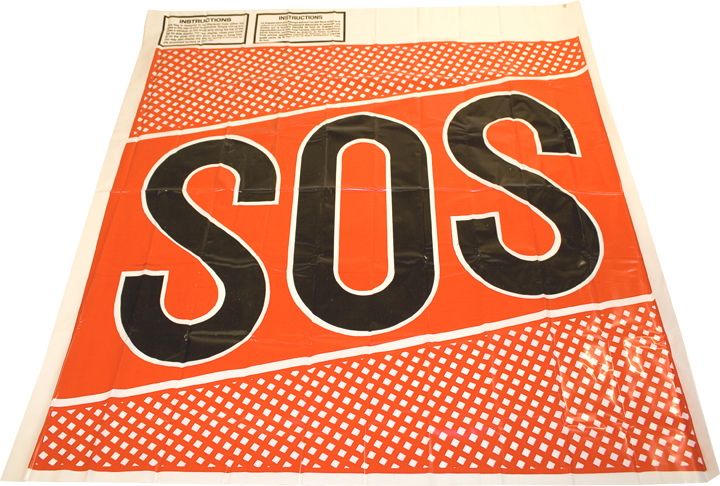 Video Safety Tips
Your office can subscribe to receive 2-minute videos of  “Tracey, the Safety Lady” with a reminder of real estate agent safety tips.

Share them at your sales meetings on a regular basis.

Ask me about it!
Linked In Group
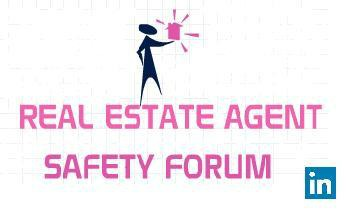 Safety Designation
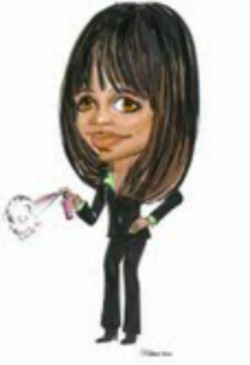 Thank You!Tracey HawkinsReal estate agent safety resource- Linked In: “Real Estate Agent Safety Forum” groupTwitter: TraceySafeTLadyFaceBook: Safety and Security Sourcewww.safetyandsecuritysource.comsafetyandsecuritysource@gmail.com
[Speaker Notes: I will thank everyone for their time and attention. I will let agents know that if they want to stay in the loop regarding agent safety, crimes against agents and safety solutions, they can join this Linked In group.]